AGC RATE BOARD – 2024
David R. Hibner, SES
Director
US Army Geospatial Center

Susan Goodyear, SES
Director of Resource Management
Headquarters US Army Corps of Engineers 

Thurs, 7 Sep 2023
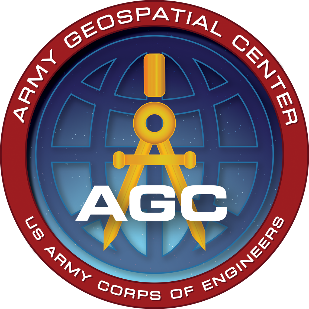 Filename: FY22-24 Rate Board Template CEV06142023 (v7)
Overhead Rate methodology
AGC FY24
Overhead Rate - 59%
Process
Process accomplished twice per year: Jul for next FY and Feb for MYR
DTTL/Program Delivery and Indirect Budget is built and evaluated
All DTTL and Indirect Costs are individually reviewed
Risk and mitigation considerations are evaluated
Risk-Informed Rates are vetted with leadership and presented to the Director for a final decision
Director-approved rates are implemented for the FY and briefed to the Rate Board
AGC Hourly Rate Business Rules Methodology / Example 

Base Hourly Rate	$ 50.00	 	- Basic pay and Locality pay

Effective Labor Rate 		57%	- Applied to all AGC civilian labor 

Effective Labor	$	78.50	- Government benefits and Fully
  Hourly Rate			funded leave account

Overhead Rate		59%	- Applied to productive hours for 			direct touch civilian labor 
			  - Direct funded labor (Self-				  Reimbursement)  
			  - Reimbursable funded labor
			  (7600 agreement / project order)	
Total Labor	$	124.82	- General & Administrative and
  Hourly Rate 			Departmental Overhead 
 			  - Indirect labor  
                                                              - Indirect non-labor 				                       - Departmental labor (not      
                                                                attributable to project workload)
	                       - Departmental non-labor (not      
                                                                attributable to project workload)
DTTL Labor Rates
Average not burdened is based on Total DTTL/FTE (FY23 ex. $27,268M/141 FTE’s= $193K)
Average burdened is based on Total DTTL + OH Rate/FTE (FY23 ex. $27,268M+$16,989M/141 FTE’s= $314K)
Average Annual DTTLE FTE Cost (not hourly) 
FY24 decrease is due to additional FTE’s which means a slightly larger labor base to spread costs
3